Концентрација учесника на тржишту и утицаји на поступак уновчења у стечајном поступку

                                              
                                                  Марија Даниловић
			Правни саветник у центру за стечај у 
			Агенцији за лиценцирање стечајних управника
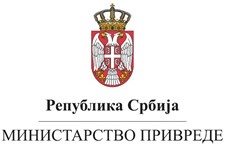 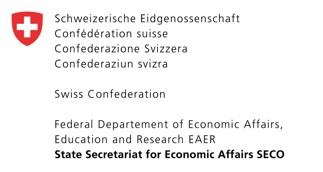 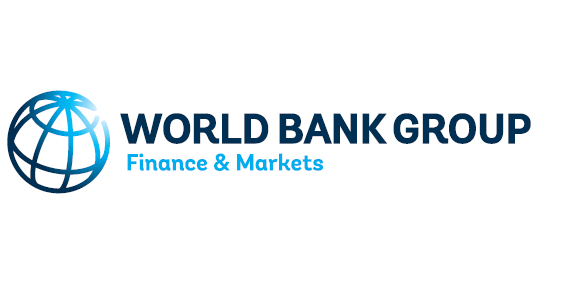 Теме:

Концентрација учесника на тржишту - Персонална примена правила конкуренције
Утицај Закона о заштити конкуренције на продају у стечајном поступку
Услови за подношење пријаве концентрације 
Прекид концентрације и мере деконцентрације 
Поступак пред Комисијом и Одлуке Комисије у поступку испитивања концентрације
Пракса и примери
Увод
ЗАКОНСКИ ОКВИР
- Закон о заштити конкуренције („Сл.гласник РС“, бр.51/2009 и 95/2013)
- Закон о стечају („Сл.гласник РС“, бр. 104/2009) 
- Закон о изменама и допунама Закона о стечају („Сл.гласник РС“, бр. 104/2009, 99/2011 - др.закон, 71/2012 - одлука УС и 83/2014)

ПОДЗАКОНСКИ АКТИ
- Уредба о садржини и начину подношења пријаве концентрације („Сл.гласник РС“ бр. 5 од 25. јануара 2016. године)
- Уредба о критеријумима за одређивање релевантног тржишта („Сл.гласник РС“ бр. 89/2009 од 02.11.2009. године)
Са становишта стечајних прописа
У стечајној регулативи, Закон о стечају (Сл. гласник РС“, бр. 104/2009) и Закон о изменама и допунама Закона о стечају (Сл.гласник РС“, бр. 104/2009, 99/2011 - др.закон, 71/2012 - одлука УС и 83/2014) у својим одредбама које регулишу поступак и услове уновчења целокупне имовине стечајног дужника или дела имовине, продају стечајног дужника као правног лица, и поступак реорганизације у оквиру мера за реализацију плана реорганизације, упућују на поштовање прописа о заштити конкуренције односно на примену Закона о заштити конкуренције. 
Одредбе које се односе на усклађивање стечајних прописа и прописа о заштити конкуренције законодавац је изоставио из најновијих измена Закона о стечају из 2017. и 2018. године.
Концентрација учесника на тржишту
Концентрацију учесника на тржишту регулише Закон о заштити конкуренције који разликује повреде конкуренције које се јављају кроз облике рестриктивних споразума и злоупотребе доминантног положаја, и контролу концентрације учесника на тржишту, као два одвојена поступка и две одвојене целине. 
Појам концентрације регулисан је одредбом члана 17. Закона о заштити конкуренције којом је предвиђено под којим условима концентрација учесника на тржишту настаје.

Обавеза пријаве концентрације члан 61
Закон је прописао обавезу пријаве концентрације на начин и под условима који су прописани овим Законом и Уредбом о садржини и начину подношења пријаве концентрације.
Персонална примена правила конкуренције
Закон о заштити конкуренције је у својим уводним одредбама дефинисао појам учесника на тржишту, тако да је чланом 3 прописао да се Закон примењује на сва привредна друштва (домаћа и страна), предузетнике и остала правна и физичка лица која учествују у промету робе и услуга, непосредно или посредно, стално, повремено или једнократно, без обзира на правни статус. Из наведене одредбе произилази да се начелно примењује и на привредно друштво над којим је отворен стечајни поступак. 
Учесник на тржишту у смислу овог закона је сваки ентитет који се бави привредном делатношћу без обзира на правни статус и независно од форме организивања, већ у зависности од тога коју активност обавља одредиће се да ли је или није учесник на тржишту, па уколико обавља комерцијалну делатност на њега се тада може применити право конкуренције, односно закон.
Утицај Закона о заштити конкуренције на продају у стечајном поступку
Поступак стечаја је судски поступак регулисан Законом о стечају који има за циљ најповољније колективно намирење стечајних поверилаца остваривањем највеће могуће вредности стечајног дужника, односно његове имовине. 
Стечај се у смислу овог Закона спроводи банкротством које подразумева намирење поверилаца продајом целокупне имовине стечајног дужника, односно стечајног дужника као правног лица, и реорганизацијом под којом се подразумева намирење поверилаца према усвојеном плану реорганизације и то редефинисањем дужничко поверилачких односа, статусним променама дужника или на други начин који је предвиђен планом реорганизације. 
Закон о стечају је чланом 132. одредио услове под којима се може приступити уновчењу целокупне имовине или дела имовине стечајног дужника, и чланом 135. услове под којима се може приступити уновчењу стечајног дужника као правног лица.
Један од услова предвиђен чланом 132. став 10 је да се продаја целокупне имовине стечајног дужника и имовинске целине, као и стечајног дужника као правног лица (чланом 135 став 3), не може вршити супротно одредбама Закона којим се уређује заштита конкуренције, а орган надлежан за заштиту конкуренције поступа са нарочитом хитношћу и у скраћеном поступку. 
Наведене одредбе имају за последицу да продаја у стечајном поступку како продаја имовине стечајног дужника тако и продаја стечајног дужника као правног лица мора бити у складу са одредбама Закона о заштити конкуренције.
Поред наведеног, Закон о стечају упућује на примену Закона о заштити концентрације у делу који се односи на поступак спровођења стeчајног поступка реорганизацијом, одредбом члана 157 став 3 којим је предвиђено да се спровођење мера предвиђених планом реорганизације не може вршити супротно одредбама Закона којим се уређује заштита конкуренције и Закона којим се уређује контрола државне помоћи, а орган надлежан за заштиту конкуренције поступа са нарочитом хитношћу и у скраћеном поступку. Истим чланом у ставу 4. Закон прописује да ако је стечајни дужник разврстан као средње или велико правно лице у складу са законом којим се уређују критеријуми за разврставање правних лица, подносилац плана реорганизације дужан је да план реорганизације поднесе органу надлежном за заштиту конкуренције и органу надлежном за контролу државне помоћи, ради прибављања мишљења да ли су предвиђене мере у супротности са законом којим се уређује заштита конкуренције и законом којим се уређује контрола државне помоћи, као и наредним ставом, да рочиште за разматрање предлога плана реорганизације и гласање од стране поверилаца не може бити одржано пре доношења одлуке органа надлежног за заштиту конкуренције и органа надлежног за контролу државне помоћи. Наведено значи, да је подносилац плана дужан да тај план поднесе Комисији истовремено кад га подноси суду независно да ли је планом реорганизације предвиђена мера која представља концентрацију и да ли постоје обавезни услови за подношење пријаве концентрације која је прописана чланом 61. Закона о заштити конкуренције.
Контрола над учесником на тржишту (непосредна или посредна контрола) у смислу ЗЗК, регулисана је чланом 5 став 2, као контрола која представља могућност одлучујућег утицаја на вођење послова другог или других учесника на тржишту, а нарочито: 
1) ако контролни учесник има својство контролног (матичног) друштва, односно контролног члана или акционара, самостално или заједничким деловањем, по правилима о повезаним привредним друштвима у смислу закона којим се уређује положај привредних друштава;
 2) на основу својине или других имовинских права на имовини или делу имовине другог учесника на тржишту; 
3) на основу права из уговора, споразума или из хартија од вредности;
4) по основу потраживања или средстава за обезбеђење потраживања или на основу услова пословне праксе које одређује контролни учесник. 
Повезани учесници на тржишту у смислу овог закона сматрају се једним учесником на тржишту. 
У смислу наведеног члана, продаја целокупне имовине или имовинске целине стечајног дужника односно стечајног дужника као правног лица може представљати концентрацију уколико је купац привредни субјект који већ има контролу над другим привредним друштвом или субјектом.
Стечајни управник приликом састављања огласа о продаји имовине стечајног дужника или стечајног дужника као правног лица, када се стечајни поступак води према одредбама Закона о стечају из 2009. и 2014. године у делу Огласа наводи формулацију у виду битних чињеница, да у случају да за купца у поступку продаје буде проглашено правно или физичко лице које подлеже обавези подношења пријаве концентрације, сходно одредбама Закона о заштити конкуренције, услови и рокови закључења уговора биће прилагођени роковима одлучивања Комисије за заштиту конкурениције.
Извод из Огласа о продаји
„У случају да за купца у поступку продаје буде проглашено правно или физичко лице које подлеже обавези подношења пријаве концентрације, сходно одредбама Закона о заштити конкуренције („Сл. гласник РС“ бр. 51/2009 и 95/2013), услови и рокови закључења уговора биће прилагођени роковима одлучивања Комисије за заштиту конкуренције. У наведеном случају, проглашеном купцу банкарска гаранција ће бити наплаћена у року предвиђеним огласом, односно депозит ће бити задржан до доношења одлуке Комисије за заштиту конкуренције. Другом најповољнијем понуђачу депозит или банкарска гаранција (уколико је износ депозита обезбеђен гаранцијом) биће задржани до доношења одлуке Комисије за заштиту конкуренције по поднетој пријави купца.“
Услови за подношење пријаве концентрације 
Уколико се испуне услови који су прописани чланом 61. Закона (укупан приход свих учесника) пријава концентрације се у складу са чланом 63. Закона, подноси у року од 15 дана од дана извршења прве од следећих радњи:
 1. Закључења споразума или уговора, 
2. Објављивање јавног позива, односно понуде или затварања јавне понуде, 
3. Стицања контроле. 
Пријава се у смислу наведеног члана став 2. може поднети и када учесници на тржишту покажу озбиљну намеру за закључење уговора, потписивањем писма о намери, објављивањем намере да учине понуду или на други начин који претходи радњи из става 1. овог члана.
Када контролу над целим или над деловима једног или више учесника на тржишту стиче други учесник на тржишту, пријаву подноси учесник на тржишту који стиче контролу, а у случају заједничког улагања, пријаву подносе сви учесници заједно како предвиђа став 3 члана 63. Закона.
Приликом подношења пријаве доставља се и акт о концентрацији који у смислу тачке 1 овог члана може бити споразум или уговор, у смислу тачке 2 писмо о намерама, и понуда за преузимање у смислу тачке 3 истог члана.
Прекид концентрације и Мере деконцентрације и могућ утицај на продају у стечајном поступку
Прекид концентрације
Члан 64. ЗЗК прописује да су учесници у концентрацији  дужни да прекину спровођење концентрације до доношења решења Комисије. Наведена одредба се односи како на случај кад је поднета пријава концентрације по захтеву учесника у концентрацији тако и на случај када је по службеној дужности Закључком Комисије покренут поступак за одобрење спровођења концентрације а по сазнању комисије за спроведену концентрацију. У другом случају, учесници у концентрацији су дужни да прекину спровођење концентрације од дана пријема Закључка о покретању поступка одобрења спровођења концентрације. 
Тумачењем наведене одредбе може се доћи до закључка да иста производи дејство и на продају у стечајном поступку тако да прекида даље радње спровођења концентрације, и има за последицу да уколико је поднета пријава концентрације након продаје у стечајном поступку која представља концентрацију, одлаже закључење уговора, односно стечајни управник не сме приступити закључењу Уговора са потенцијалним купцем све док Комисија не донесе одлуку о спроведеној концентрацији. Сходно одредбама Закона о стечају Комисија по поднетој пријави одлучује са нарочитом хитношћу и у скраћеном поступку.
Мере декоцентрације
Повредом конкуренције се сматра спровођење концентрације учесника на тржишту за које није издато одобрење, а која не испуњава услове за безусловно одобрење. Она концентрација за коју не може бити издато безусловно одобрење доводи до нарушавања конкуренције на тржишту. 
Чланом 67. је прописано да ако Комисија утврди да је спроведена концентрација за коју није издато одобрење или нису извршени услови и обавезе у случају да је концентрација условно одобрена, може донети решење којим ће учесницима у концентрацији изрећи мере потребне за успостављање или очување конкуренције на релевантном тржишту (мере деконцентрације) и то наложити учесницима да изврше поделу привредног друштва, отуђе акције или уделе, раскину уговор или изврше друге радње у циљу успостављања стања пре спровођења концентрације. Решење из става 1. овог члана нарочито садржи рок и посебне услове испуњења датог налога.
Поред мера декоцентрације Комисија може изрећи и меру заштите конкуренције уколико утврди да је учесник на тржишту спровео концентрацију за коју није издато одобрење, односно није прекинуо са спровођењем концентрације до доношења одлуке Комисије. За меру заштите конкуренције прописана је новчана казна у висини од 10% укупног годишњег прихода оствареног на територији Републике Србије.

Да би се наведене мере предупредиле, у случају учествовања купца на продаји у стечајном поступку који је опште познат учесник на тржишту, препорука је да стечајни управник за конкретан случај поднесе захтев Комисији за добијање мишљења да ли потенцијални купац испуњава услове који су прописани ЗЗК за подношење обавезне пријаве у конкретној концентрацији (продаји).
Ово је потребно из разлога да би се спречило наступање евентуално штетних последица који могу наступити уколико обавезна пријава од учесника концентрације - купца не буде поднета, или Комисија по сазнању за спроведену концентрацију односно продају у стечајном поступку покрене по службеној дужности поступак испитавања дозвољености концентрације која може довести до мера доконцентрације којима се може наложити и раскид уговора.
Поступак пред Комисијом и Одлуке Комисије
У поступку пред Комисијом примењују се правила општег управног поступка и важи супсидијарна примена Закона о општем управном поступку.
Законитости решења Комисије се испитују у судском поступку, пред Управним судом у коме се примењује Закон о управним споровима. 

Својство странке у поступку заштите концентрације има учесник на тржишту који је поднео пријаву концентрације када се поступак покреће по захтеву странке, односно учесник на тржишту против кога је покренут испитни поступак. 
Својство странке у смислу овог Закона немају подносиоци иницијативе за испитивање повреде конкуренције, даваоци информација и података, стручна лица и организације чије се анализе користе у поступку, као ни други државни органи и организације који сарађују са Комисијом у току поступка.
Поступак испитивања концентрације се покреће:
захтевом странке подношењем пријаве концентрације (нотификација) 
по службеној дужности Закључком председника Комисије по сазнању за спроведену концентрацију.  
Комисија покреће поступак испитивања повреде конкуренције по службеној дужности када на основу достављених иницијатива, информација и других расположивих података, основано претпостави постојање повреде конкуренције, као и у случају испитивање концентрације у смислу:
Одредбе члана 62. ЗЗК којим је прописано да се поступак испитивања концентрације по службеној дужности покреће по сазнању Комисије за спроведену концентрацију уколико утврди да заједнички тржишни удео учесника у концентрацији на тржишту Републике Србије износи најмање 40 %, односно ако основано претпостави да концентрација не испуњава услове дозвољености из члана 19. овог Закона, као и у случају друге концентрације која није одобрена у складу са овим законом. О покретању поступка председник комисије доноси Закључак.
Комисија је дужна да донесе решење у поступку испитивања концентрације у року од 4 месеца од дана покретања поступка по службеној дужности.
Дозвољеност концентрације се испитује у скраћеном или испитном поступку у зависности од документације поднете уз пријаву и других одлучних чињеница познатих Комисији на основу којих се може закључити да предметна концентрација испуњава све услове дозвољености и да се њени ефекти могу оценити у скраћеном поступку.
Комисија најпре цени да ли пријава испуњава формалне услове које су прописане Законом и Уредбом, па ће Закључком одбацити пријаву ако иста не садржи услове у погледу обавезне пријаве концентрације, као и ако подносилац пријаве не допуни пријаву по налогу Комисије у достављеном року. У првој ситуацији пријава се одбацује јер се не ради о управној ствари у смислу ЗУП а, у другој јер захтев по поднетој пријави није уређен. 
Комисија је дужна да донесе решење по пријави концентрације у року од месец дана од дана пријема потпуне пријаве у складу са чланом 37. који уређује скраћени поступак, односно закључак о спровођењу испитног поступка.
Рокови за одлучивање Комисије по поднетој пријави концентрације теку од момента достављања потпуне пријаве.
Уколико Комисија оцени да је потребно допунити документацију и додатно испитати услове дозвољености јер постоји сумња да би предметна концентрација значајно ограничила, нарушила или спречила конкуренцију на тржишту Републике Србије или његовом делу, или би то ограничавање, нарушавање или спречавање било резултат стварања или јачања доминантног положаја, Комисија ће по службеној дужности Закључком покренути испитни поступак ради утврђивања свих релевантних чињеница за доношење коначне одлуке. 
Рок за доношење решења у скраћеном поступку је месец дана од подношења пријаве. Истеком тог рока Комисија мора донети решење или закључак о спровођењу испитног поступка, у супротном ће се концентрација сматрати одобреном (члан 65 став 2) Закона.
Комисија у поступку испитивања дозвољености концентрације доноси три врсте одлука:
безусловно одобрење - одлука која се доноси искључиво у скраћеном поступку
условно одобрење са одређивањем посебних услова и рокова за њихово извршавање, као и начин контроле њиховог извршавања и 
забрану концентрације. 
Комисија ће решењем одобрити концентрацију која испуњава услове дозвољености у смислу члана 19., односно забранити у супротном. 
Одлуке Комисије се доносе у форми решења које је коначно, а странка има право да покрене управни спор. 
Одлуке Комисије се објављују у Сл. гласнику РС, а решење и закључак о покретању поступка објављује се у целости на интернет страни Комисије.
Из судске праксе:
Питање:
Чланом 132. став 10. Закона о стечају предвиђено је да се продаја целокупне имовине стечајног дужника или имовинске целине не може вршити супротно одредбама закона којим се уређује заштита конкуренције, а орган надлежан за заштиту конкуренције поступа са нарочитом хитношћу и у скраћеном поступку. Чланом 135. став 3. такође је предвиђено да се продаја стечајног дужника као правног лица не може вршити супротно одредбама Закона којим се уређује заштита конкуренције. Да ли наведено значи да је стечајни управник у обавези да пре сваке продаје прибави мишљење Комисије за заштиту конкуренције, или то зависи од вредности имовине која се продаје? Може ли се приступити конкретној заказаној продаји, уколико овакво мишљење није тражено или добијено и да ли, у ком моменту и на који начин стечајни судија треба да има информацију о његовом прибављању?
Одговор: 
Одредбама члана 132. став 10. и члана 135. став 3. Закона о стечају прописано је да се продаја целокупне имовине стечајног дужника или имовинске целине односно продаја стечајног дужника као правног лица не може вршити супротно одредбама закона којим се уређује заштита конкуренције, а орган надлежан за заштиту конкуренције поступа са нарочитом хитношћу у скраћеном поступку и мишљење Комисије за заштиту конкуренције се не односи на предмет продаје, већ на стицаоца предмета продаје, из чега произилази да не постоји обавеза стечајног управника да пре сваке продаје прибавља мишљење Комисије за заштиту конкуренције, нити обавеза прибављања мишљења зависи од вредности имовине која је предмет продаје. Мишљење се прибавља када је већ познат купац имовине стечајног дужника и услов је закључење купопродајног уговора, а ово у сврху да се предупреди злоупотреба доминантног положаја на тржишту или концентрације учесника на тржишту противно одредбама члана 16. и 17. Закона о заштити конкуренције.
Одговори на питања привредних судова који су утврђени на седници Одељења за привредне спорове Привредног апелационог суда одржаној дана 12.11.2013. и 14.11.2013. године и на седници Одељења за привредне преступе и управно-рачунске спорове одржаној дана 6.11.2013. године-Судска пракса привредних судова-Билтен бр. 3/2013 .
Пример:
Стечајни управник се у пракси сусрео са Одлукама Комисије у скраћеном поступку којима се одобрава концентрација учесника на тржишту (купца) а која настаје стицањем непосредне контроле привредног друштва-учесника концентрације над стечајним дужником као циљним друштвом, у случају продаје стечајног дужника као правног лица. У даљем тексту се могу видети сажето објашњени критеријими који се наводе у пријави и  утврђују од стране Комисије у скраћеном поступку:
Учесници у концентрацији (по поднетој пријави купца, утврђује се ко су учесници у концентрацији, састав повезаних и зависних друштава, пословна делатност, подаци о циљном друштву-стечајном дужнику и његовом већинском власнику његових зависних друштва, делатности које обављају са навођењем укупних прихода свих учесника у концентрацији на светском и домаћем тржишту, као и циљног друштва).
Опис концентрације и акт о концентрацији (У случају продаје у стечајном поступку као акт о концентрацији који се уз пријаву концентрације доставља је Записник о јавном надметању који Комисија цени да ли представља израз озбиљне намере о стицању контроле над Циљним друштвом-стечајним дужником и да ли представља валидан законски основ за настанак концентрације учесника на тржишту у конкретном случају у смислу члана 63 став 2 Закона).
 Испуњеност услова за подношење пријаве (цени се да ли се предметна трансакција куповине стечајног дужника као правног лица представља концентрацију која је регулисана чланом 17 ЗЗК, цени се висина укупних прихода учесника у концентрацији на основу достављених података како подносиоца пријаве-купца, тако и циљног друштва-стечајног дужника на основу кога се утврђује обавезност подношења пријаве).
Релевантно тржиште (Битна фаза у овом поступку је утврђивање релевантног тржишта од стране Комисије у складу са Законом и Уредбом о одређивању релевантног тржишта, односно тржишта на којима је циљно друштво претежно присутно и дефинисање основне делатности циљног друштва, да ли циљно друштво има зависно друштво и да ли је активно на тржишту. Кад је циљно друштво стечајни дужник, у пријави се констатује да није активно на овом тржишту од дана отварања стечаја, нити остварује приход од делатности и да трансакција неће имати негативног ефекта на конкуреницију на релевантном тржишту).
Оцена ефекта концентрације (Утврђује се да не постоје значајна или минимална преклапања између учесника на утврђеним релевантним тржиштима и да предметна трансакција куповине стечајног дужника као правног лица неће довести до било каквог спречавања, нарушавања или ограничавања конкуренције на тржишту Србије, а да нарочито неће водити стварању или јачању доминантног положаја и неће имати негативне утицаје на српско тржиште).
Важно је напоменути да пријаву концентрације у случају да су испуњени обавезни услови прописани чланом 61. ЗЗК, подноси купац, као и да обавезу плаћања накнаде за издавање решења о одобрењу концентрације у поступку испитивања концентрације сноси купац.
Закључак
У овом раду је приказан могућ утицај концентрације на поступак уновчења у стечајном поступку и дате су смернице за поступање стечајног управника које би могле спречити озбиљније последице које могу настати из прописа којим се уређује заштита конкуренције и поступка који се воде пред Комисијом. Како се прописи који уређују заштиту конкуренције односе и на привредна друштва у стечајном поступку, и како могу утицати на поступак стечаја, стечајни управник је дужан да се стара о њиховом поштовању. А посебно имајући у виду наступање штетних последица које могу утицати на продају у стечајном поступку у случају непоштовања Законом одређене обавезе пријаве концентрације од стране купца. У сваком случају стечајни управник се може обратити Комисији за заштиту конкуренције као органу надлежном за контролу концентрација а како би се предупредили евентуални проблеми у вези са извршеном продајом.
ХВАЛА НА ПАЖЊИ!